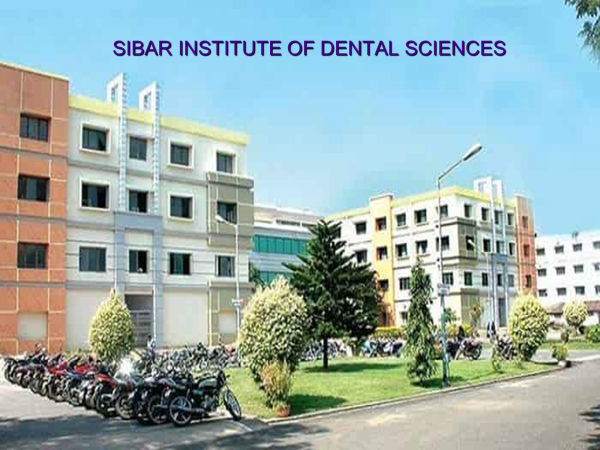 SIBAR INSTITUTE OF DENTAL SCIENCES
1
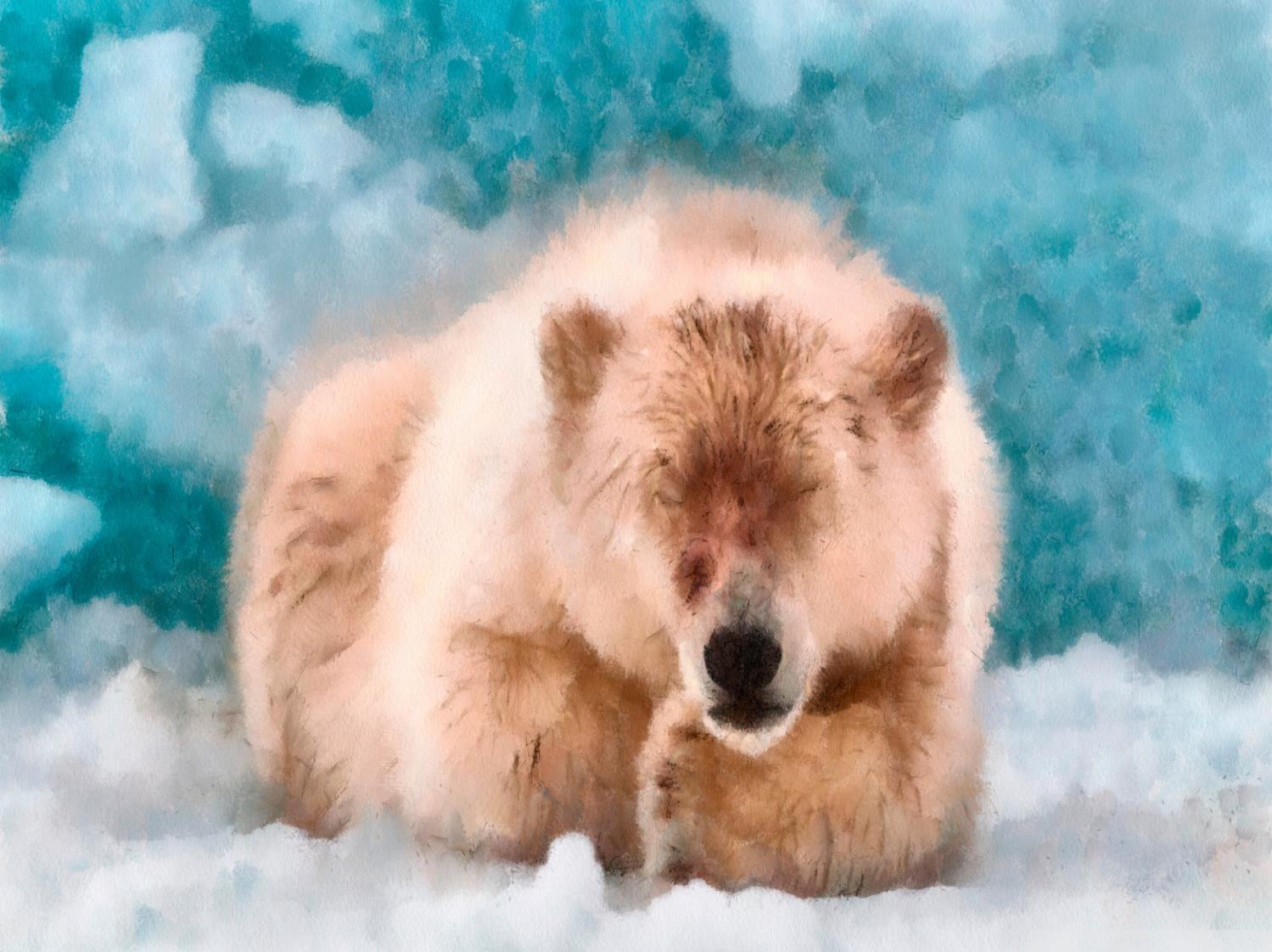 GOOD MORNING
CASE CONTROL STUDIES
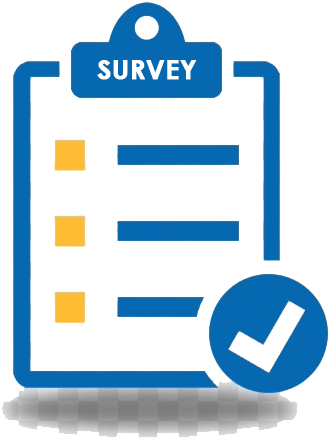 CONTENTS:
INTRODUCTION
BASIC STEPS OF CASE CONTROL STUDIES
SELECTION OF CASES
SELCTION OF CONTROLS
MATCHING
MEASUREMENT OF EXPOSURE 
ANALYSIS AND INTERPRETATION
EXPOSURE RATES
RELATIVE RISK
ODDS RATIO
BIAS IN CASE CONTROL STUDIES
ADVANTAGES OF CASE CONTROL STUDIES
DISADVANTAGES OF CASE CONTROL STUDIES
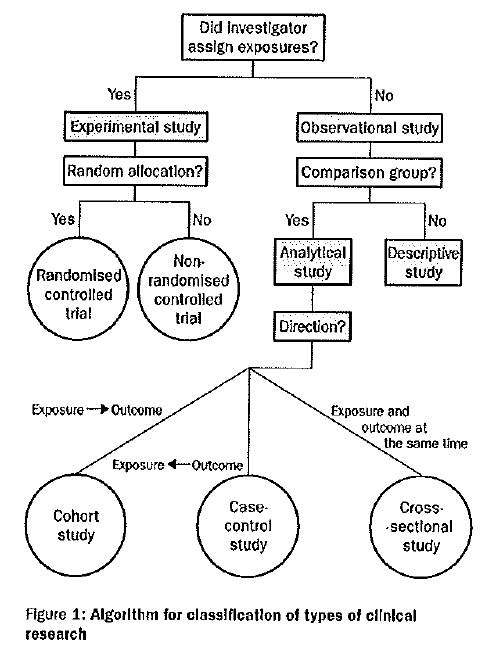 Grimes DA, Schulz KF. An overview of clinical research: the lay of the land. Epidemiology series. 2002; 359: 57-61.
ANALYTICAL EPIDEMIOLOGY
CASE CONTROL STUDY/RETROSPECTIVE/CASE REFERENT/TROHOC
TIME
DIRECTION OF ENQUIRY
Exposed (a)
CASES 
(PEOPLE WITH DISEASES)
Not exposed (c)
POPULATION
Exposed (b)
CONTROLS
(WITH NO DISEASES)
Not exposed (d)
1. SELECTION OF CASES  AND CONTROLS
A) Definition of a case:
	     a) Diagnostic criteria: 	
	      b) Eligibility Criteria
 B) Source of  Cases
	     a) Hospitals 
         b) General population (defined geographic area)
 C) Selection of Controls
 D) Sources of Controls
         a) Hospitals 
         b) Relatives
         c) Neighborhood controls
        d) General population (defined geographic area)
2. MATCHING
Matching  is defined as the process by which we select controls in such  a way  that they are similar to cases with regards to certain pertinent selection variables ( E.g., Sex, Age) 
Confounding Factors – is defined as one , which is associated  both with exposure and disease, and distributed unequally in study and control groups, e.g. role of alcohol in the etiology of esophageal cancer
3. MEASUREMENT OF EXPOSURE
Information about exposure should be obtained in precisely the same manner for both cases and controls. This may be obtained by 
1. Interviews 
2. Questionnaires and 
3. Past records (Cases and Controls).
4. ANALYSIS AND INTERPRETATION
a. Exposure Rate:
Table for Frame work of a case control study
Exposure rates:  cases       =   33/35 = 94.2%
                                 controls   =   55/82 = 67.0%
b. Relative Risk:
Relative risk   =  Incidence among exposed                          
                            Incidence among non exposed
a
c
=
÷
(a+b)
(c+d)
As there is no appropriate denominator or population at risk, it is difficult to calculate accurate RR from case control study.
ODDS RATIO (CROSS PRODUCT RATIO)
Odds ratio is a measure of strength of the association between risk factor and outcome.
so odds ratio is       =  ad/bc
                                               =  33x 27/ 55x2
                                               =  8.1
BIAS IN CASE CONTROL STUDY
ADVANTAGES
Easy to carry out
Rapid and inexpensive
Few subjects are required,
Rare disease can be studied
No risk to subjects
Allows study of several etiological factors
Risk factor can be identified.
No attrition problems.
Ethical problems are minimal
DISADVANTAGES
Problems of bias.
Selection of appropriate control group
Incidence cannot be measured.
No distinction between causes and associated factors
Not suited to the evaluation of therapy
CASE CONTROL STUDY VS COHORT STUDY
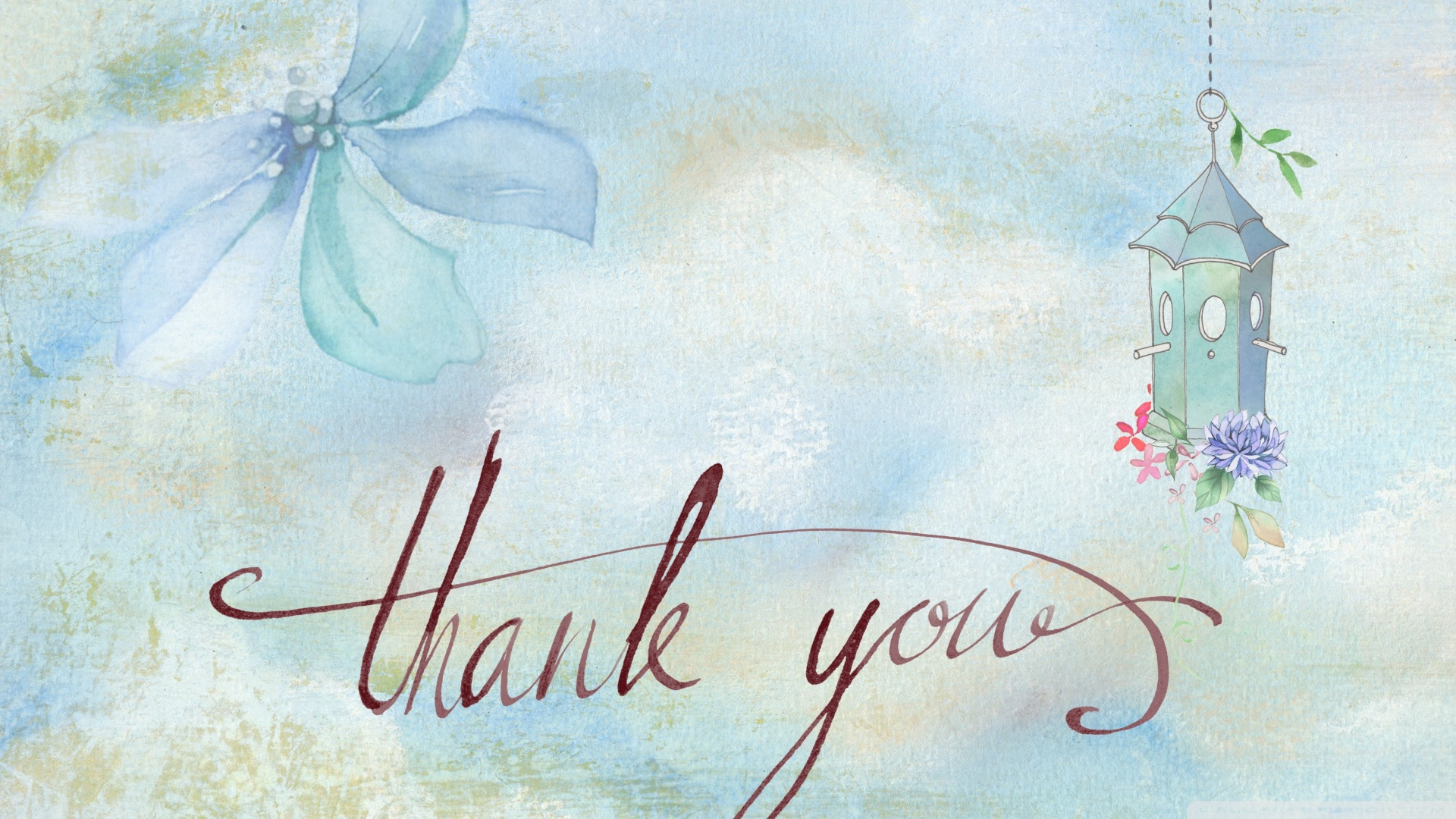